Video Captioning
Best Practices
Carli Spina
Joseph Anderson
What Are Captions?
Transcribe the audio content of a video, including important background sounds.
Can be “open” meaning that they are always visible in the video or “closed” meaning that the user can turn them on and off.
Generally are placed over or just below the video, unlike transcripts.
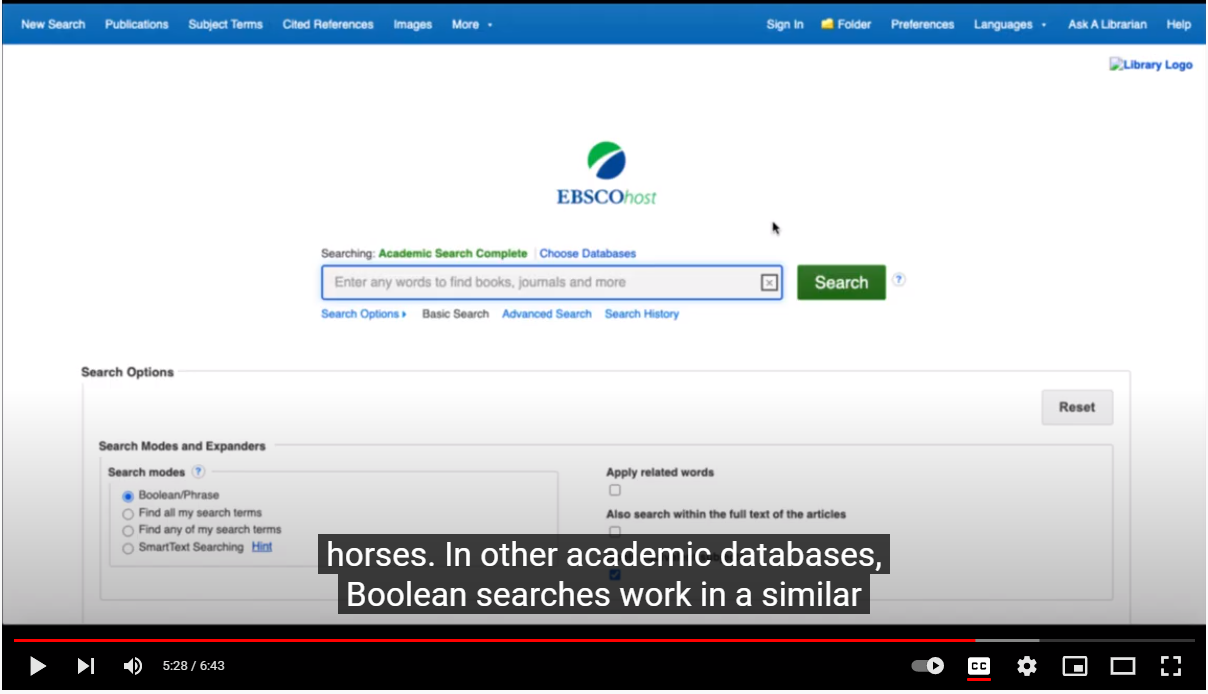 Who Are Captions For?
d/Deaf or Hard of Hearing users
Users for whom the language of the video is a second language
Users sitting in noisy locations
Users who need to watch the video without sound
Users who are learning to read
Accuracy is Key
No clear legal standard
Accepted best practice is 99% accuracy
Research shows that as mistakes increase comprehension drops rapidly
No commercially available automatic caption generation tools reach 99% accuracy at this point
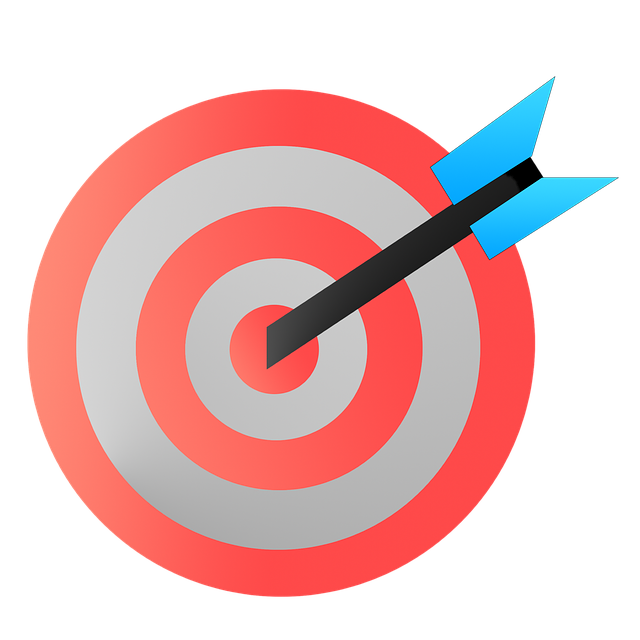 Consider Design & Placement
If possible, offer users the option to customize the display location, size, and color
Ensure that captions are sufficiently large, in a readable font, and in a high contrast color
Design the video so that the captions do not cover key visual elements
Pace the captions at a speed that is readable, likely 5-12 words on screen at a time
What About Transcripts?
Transcripts can have different use cases, such as individuals trying to search the script or individuals using assistive tools such as screen readers
Transcripts should also include relevant background noise so they can be used separate from the video
Transcripts should appear as close to the video as possible if they are being used as an alternative to captions
Captioning in Practice
In-House vs. Outsourcing
Captioning Approaches
Manual
AI auto-captions
Hybrid, auto-captions reviewed by humans
All these methods can be done either in-house or outsourced to a vendor
Considerations
Cost
Outsourcing to a captioning service is likely to be considerably cheaper
Quality
Captioning service is likely to be more accurate, but in-house generated captions can have advantages
Convenience 
Outsourcing may require contract, involved RFP process
Organizing an in-house team requires education/training
Captioning services offer many integrations with video hosting platforms
In-house captioning can give staff work to do during down-time/remote work environment
Captioning Workflows at FIT
Initially involved a very unorganized combination of YouTube auto-captions and in-house captions (hybrid)
EITA compliance required this process to become more formalized and scalable
Explored outsourcing with RFP to three captioning vendors
Pandemic happened
Organized in-house (remote) team until RFP process concluded
In-House Approach
Identify team leaders to be the ‘experts’
Develop the workflows and style guide
Identify and track videos that need captioning
Choose captioning software, e.g. YouTube, Amara, Subtitle Edit
Train team of captioners
Review each team member’s first video
Triple-pass method
Where available work off auto-captions created by YouTube
Captioners review the work of each other
Captions attached to video (storage and public)
In-House Tips
Emphasize judgment—don’t get bogged down 
There are no fixed captioning standards, but be consistent
The goal is to successfully convey meaning to the user
There isn’t always one right way
Some people are going to like this type of work
Others not so much
Regularly check in with team
Proficiency can be slow
Identify low-hanging fruit
Videos with one speaker vs. panel discussions
Coordinating across department is important
Outsourced Captioning Service Workflow (Verbit)
Create team to represent areas across institution with captioning capabilities
Identify videos that need to be captioned
Upload video to captioning service
Videos can be batch processed via API and scripting
Has integrations with Google Drive/YouTube
Include speaker names along with upload
Review
Spot-check (reviewing every minute defeats the purpose of outsourcing)
Flag any errors for reprocessing
Promises 99% accuracy
Download captions and ‘attach’ to video where relevant
Very simple!
Outsourced Tips
Identify priority videos
Videos that have no captions vs. those with some auto-captions
Make sure integrations work
Verbit was unable to get our integration with Blackboard to work for captioning instructional materials
Does work great with well with YouTube/Google Drive/Vimeo
Create tiers for video
What videos need video captioning vs. what can be left to AI?
Resources
Captioning guidelines
“Captioning Key,” Described and Captioned Media Program
FIT’s Captioning guidelines for Text
Captioning Software
YouTube 
Amara
Subtitle Edit
Captioning Vendors
Verbit
3Play Media
Rev
…and more
Questions/Comments
Carli Spina: carli_spina@fitnyc.edu
Joseph Anderson: joseph_anderson@fitnyc.edu